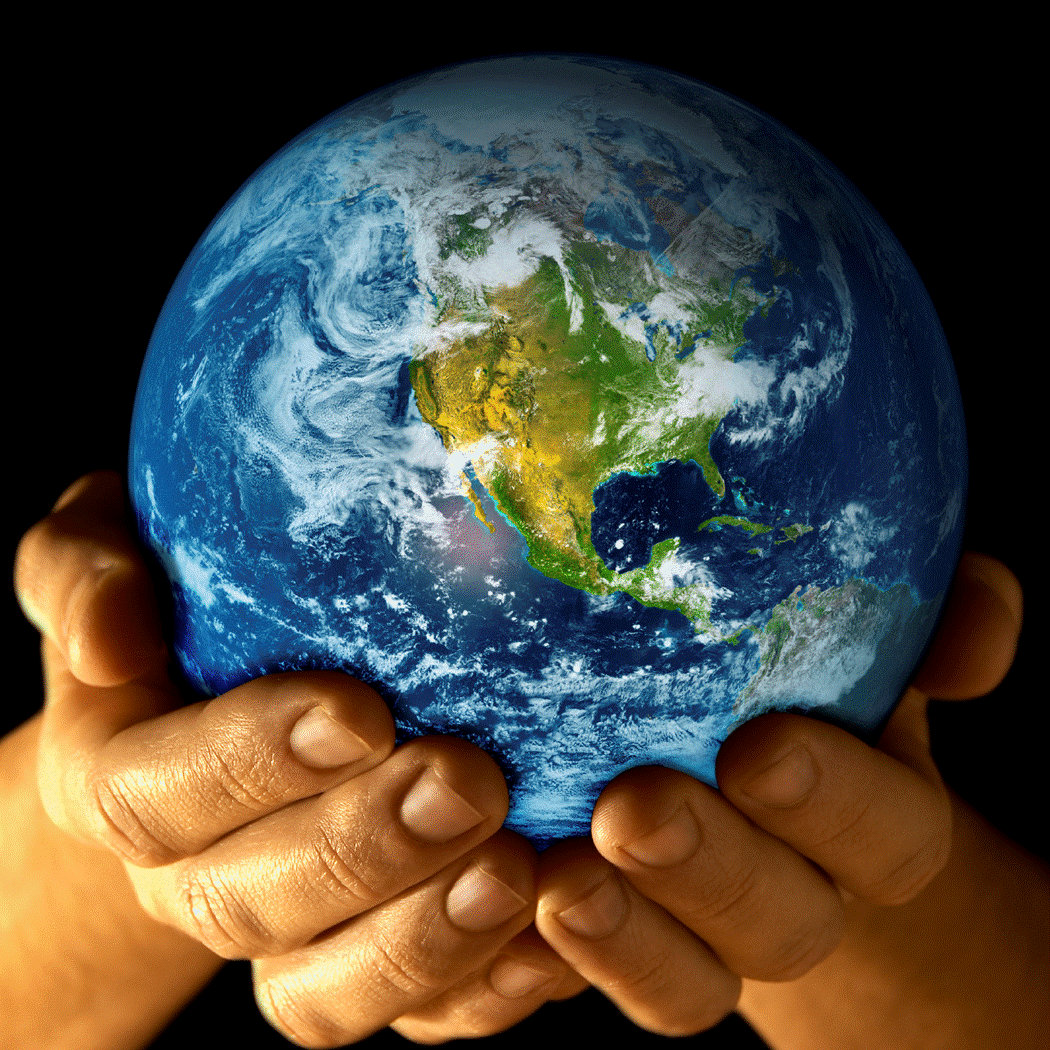 God's BIG Plan
A New Sermon Series at
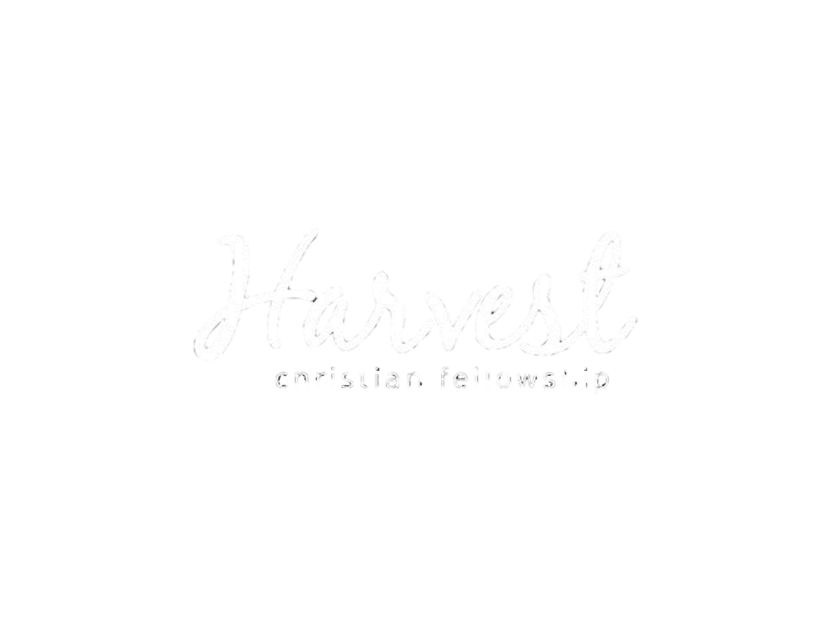 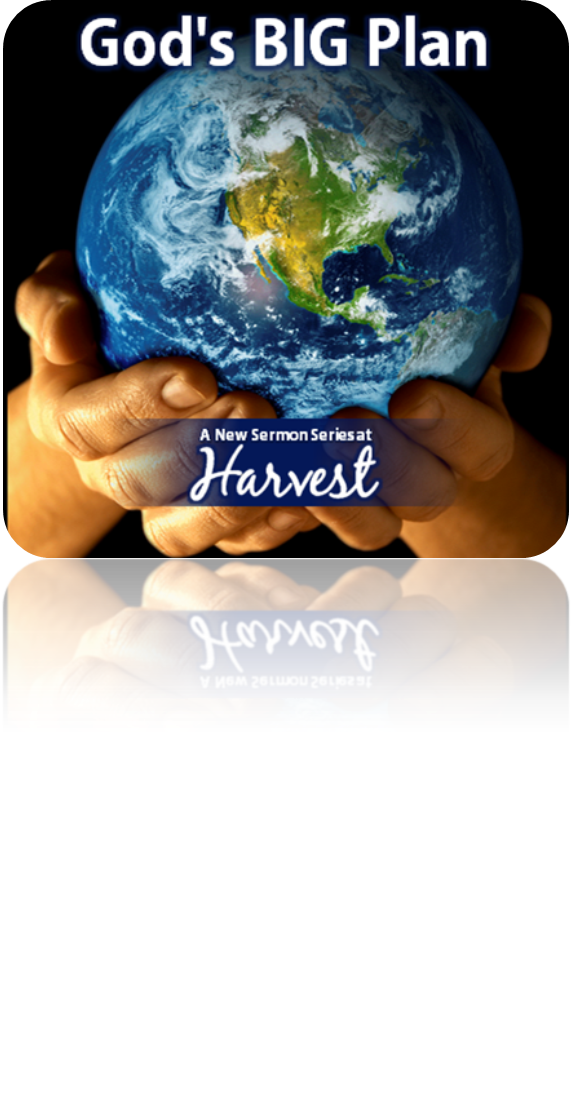 “Sticking Together”

Naomi and Ruth:
A Story of Humility & Commitment
 in Relationships 

(Ruth 1:1-18)
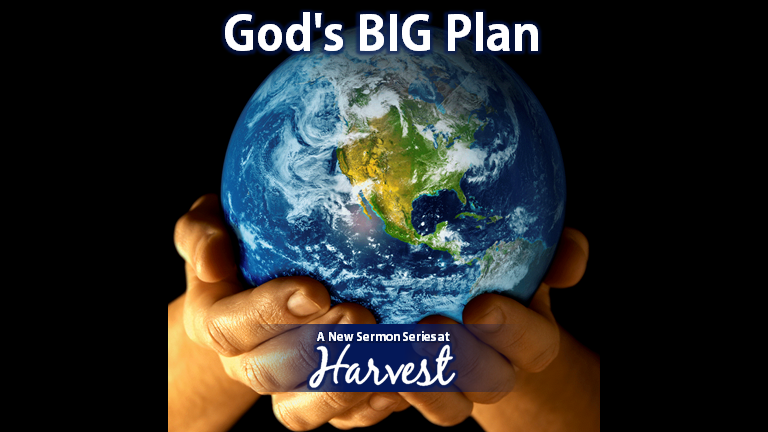 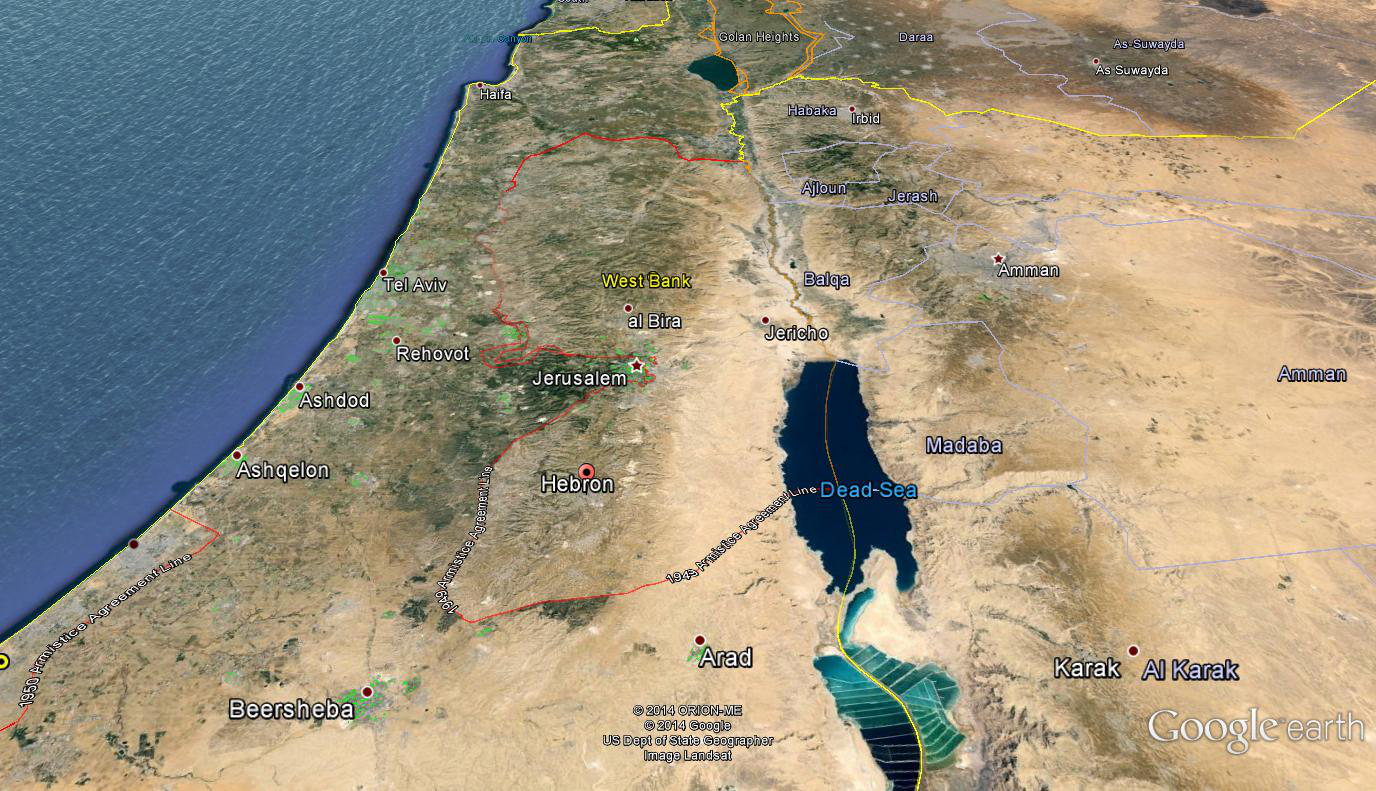 God’s BIG Plan was for:

1. A People. (Who would birth the Messiah)
2. A Place. (Where many could be reached)
3. A Promise. (For anyone who wants salvation.)
Canaan
MOAB
Bethlehem
TODAY: 
Ruth & Naomi
Let’s Read Ruth Chapter 1
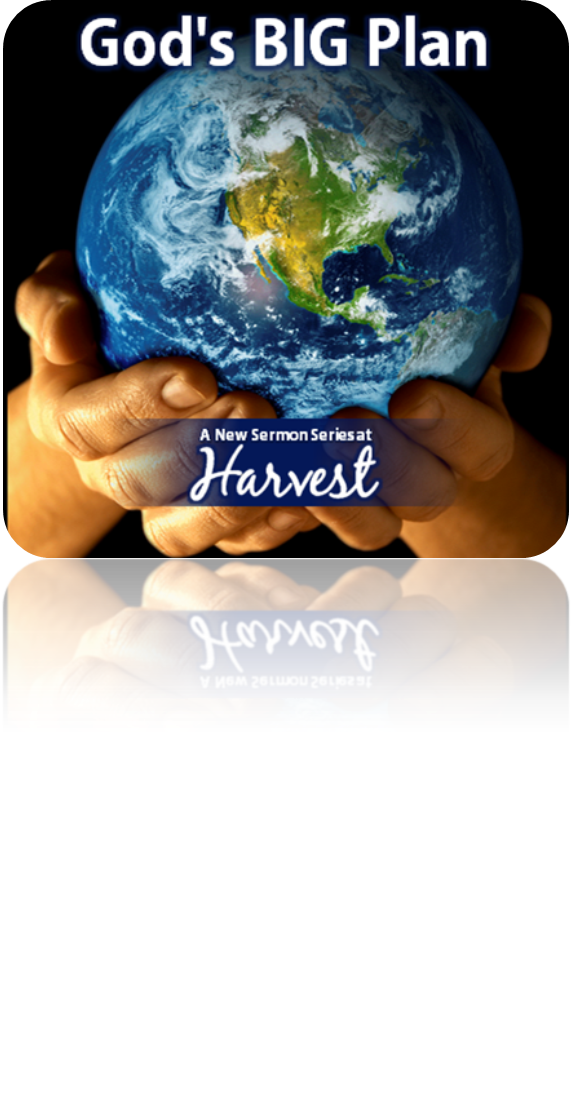 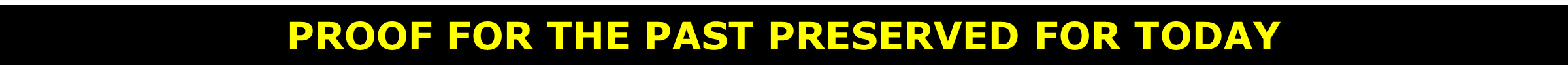 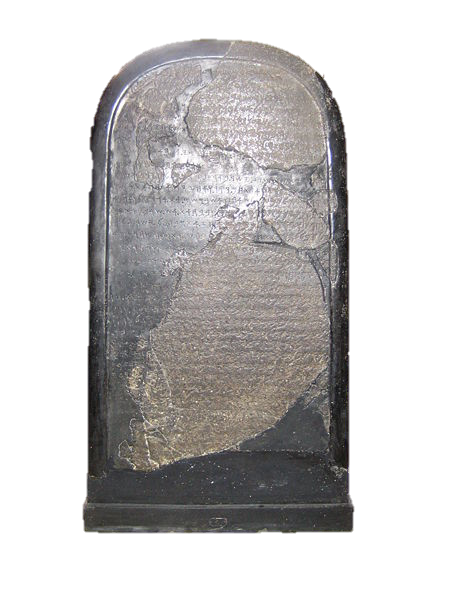 Mesha Stele (Moabite Stone) 
Discovered in 1868
Material: Basalt

Language: Ancient Moabite

Year inscribed:
840 Century BC  

Inscription by:
Mesha, King of Moab (Jordan)
“Mentions the god Chemosh over 12 times”
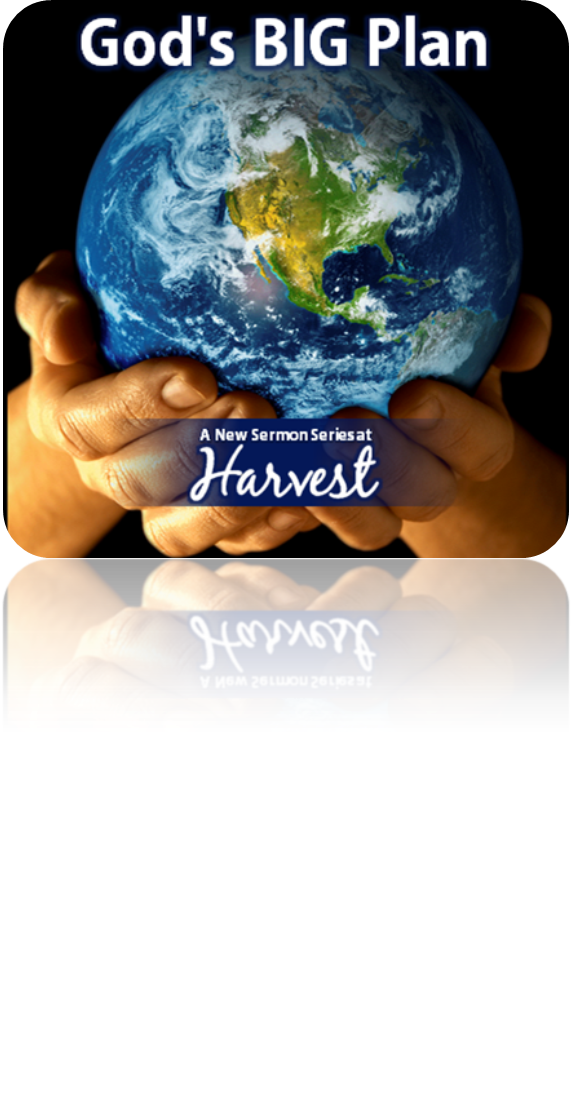 “Sticking Together”



1. Relationships can be strengthened through…

a. _________  ________________  (Ruth 1:1-7)

b. __________ (Ruth 1:8-13)

c.  _________________ (Ruth 1:14-18)
Difficult   Circumstances
Humility
Commitment
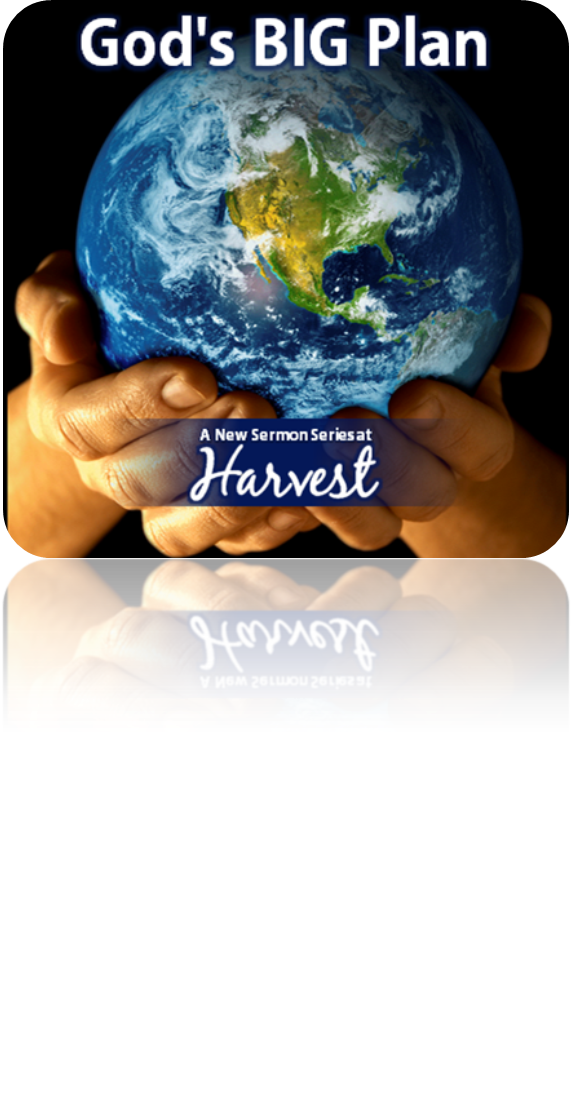 “Sticking Together”



2. Relationships are the __________            of God’s Plan. (Ruth 4:13-22)
Perez
Hezron
Ram
Amminadab
Nashon
Salmon
Boaz
Obed
Jesse
David
Purpose
“Sticking Together”

Naomi and Ruth:
A Story of Humility & Commitment
 in Relationships 

(Ruth 1:1-18)